МИФЫ
  ДРЕВНЕЙ ГРЕЦИИ
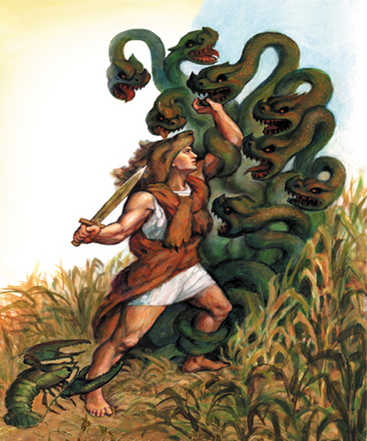 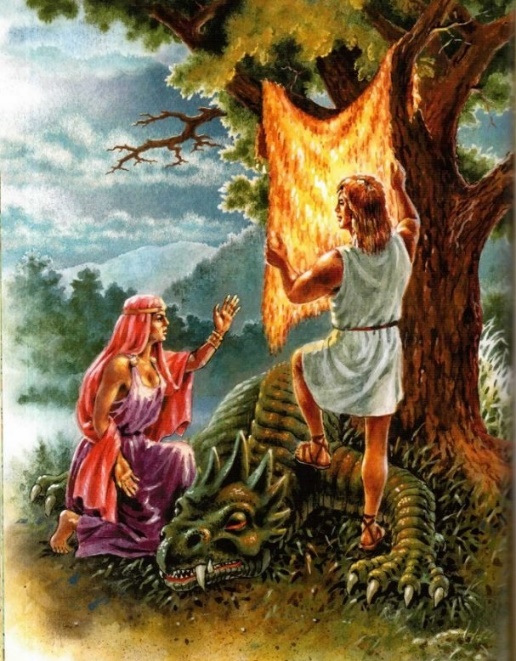 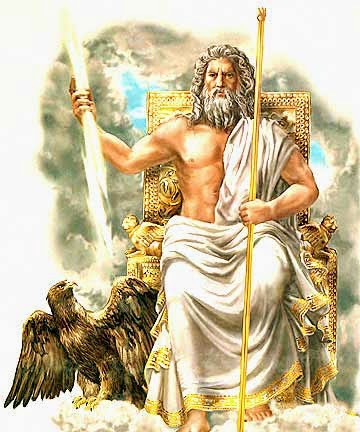 Более трех тысяч лет назад, 
когда возможности человека понять 
природу и историю были ограничены, 
древние греки придумали мифы.
Древние греки связывали
непонятные и грозные
силы природы
с существованием могущественных,
бессмертных богов.
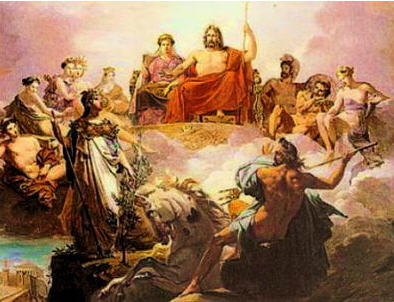 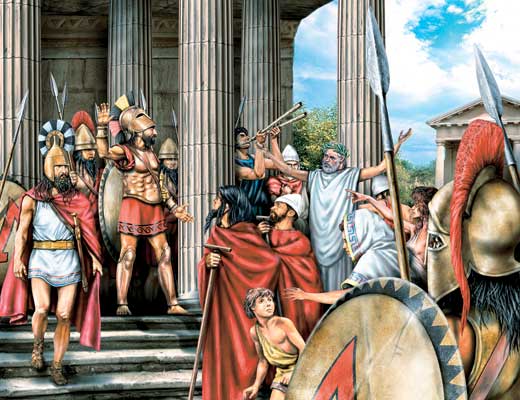 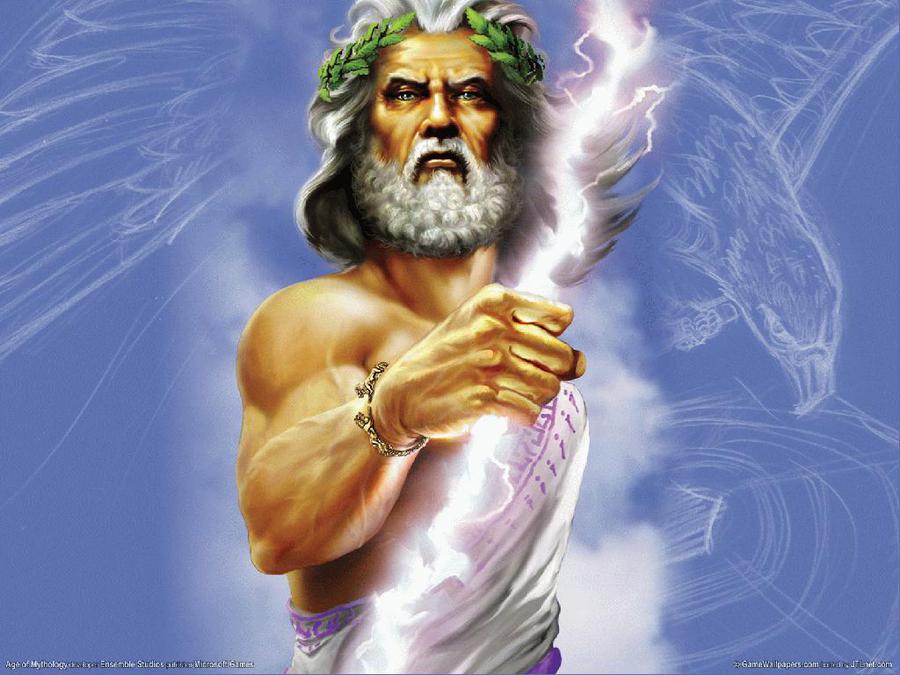 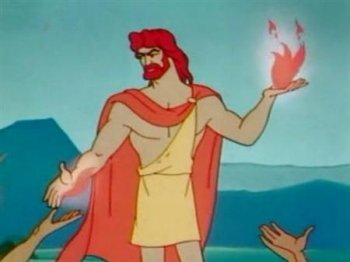 Древние греки связывали непонятные и грозные силы природы с существованием могущественных, бессмертных богов, которых они представляли в виде идеальных людей, обладающих всеми чувствами, свойственными человеку (радость, гнев, зависть и т. д.).
Создателями и распространителями
легенд и сказаний (мифов)
были бродячие певцы - аэды.
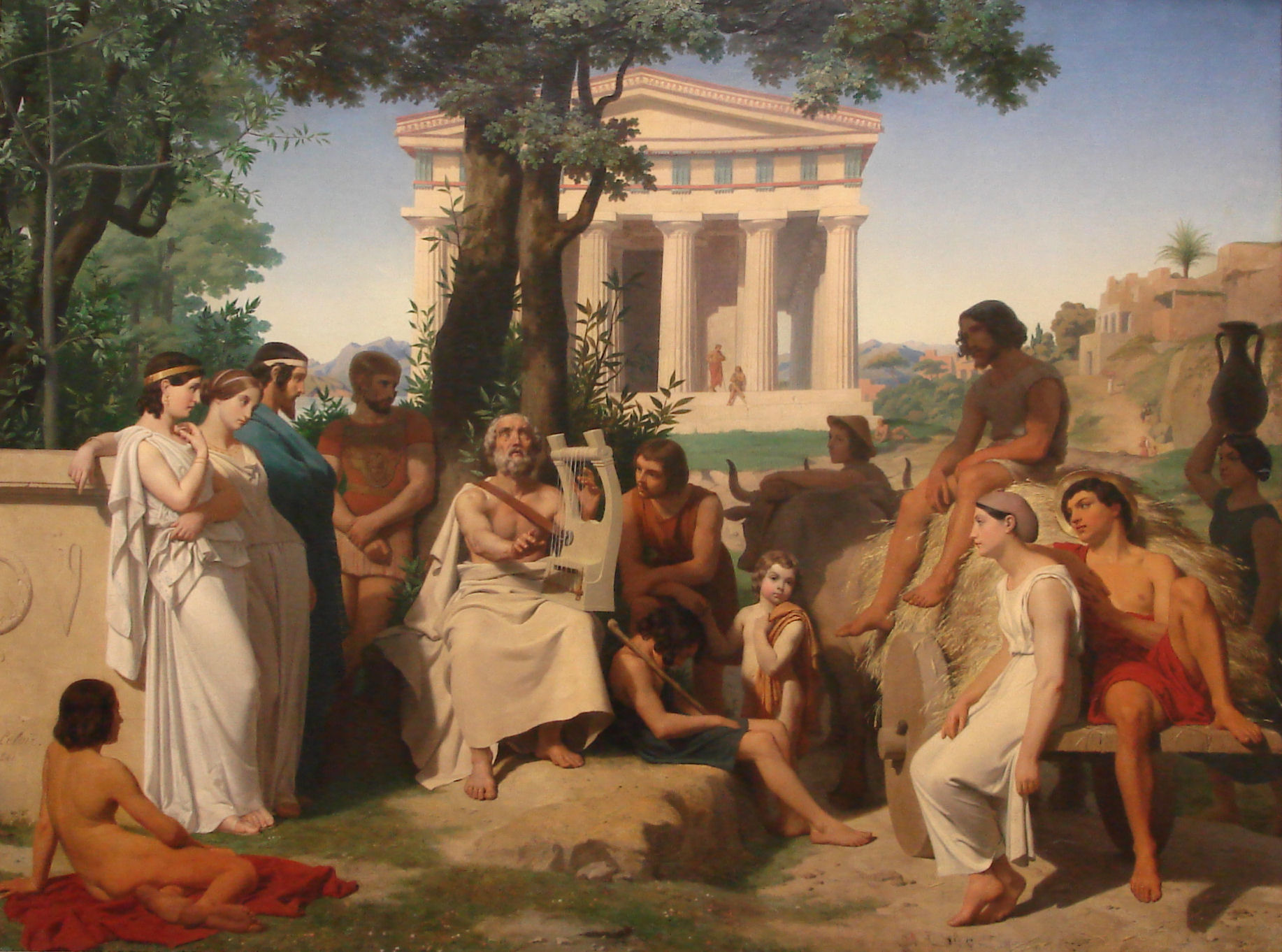 Переходя из одного селения в другое,
аэды мерным голосом декламировали,
аккомпонируя себе на кифаре,
песни и гимны в честь богов и героев.
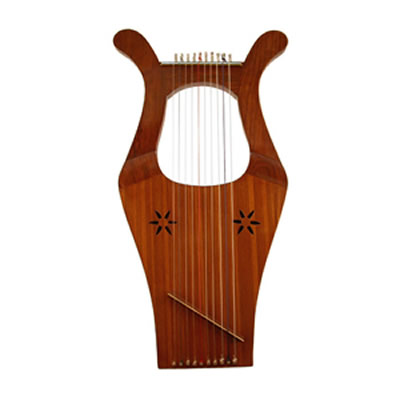 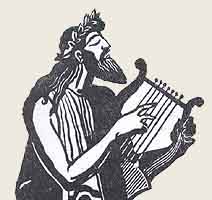 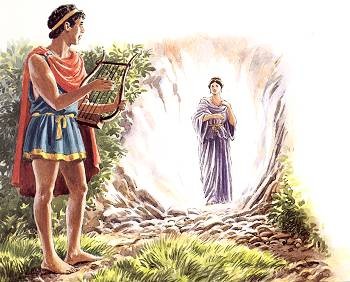 Новую жизнь мифам дал театр.
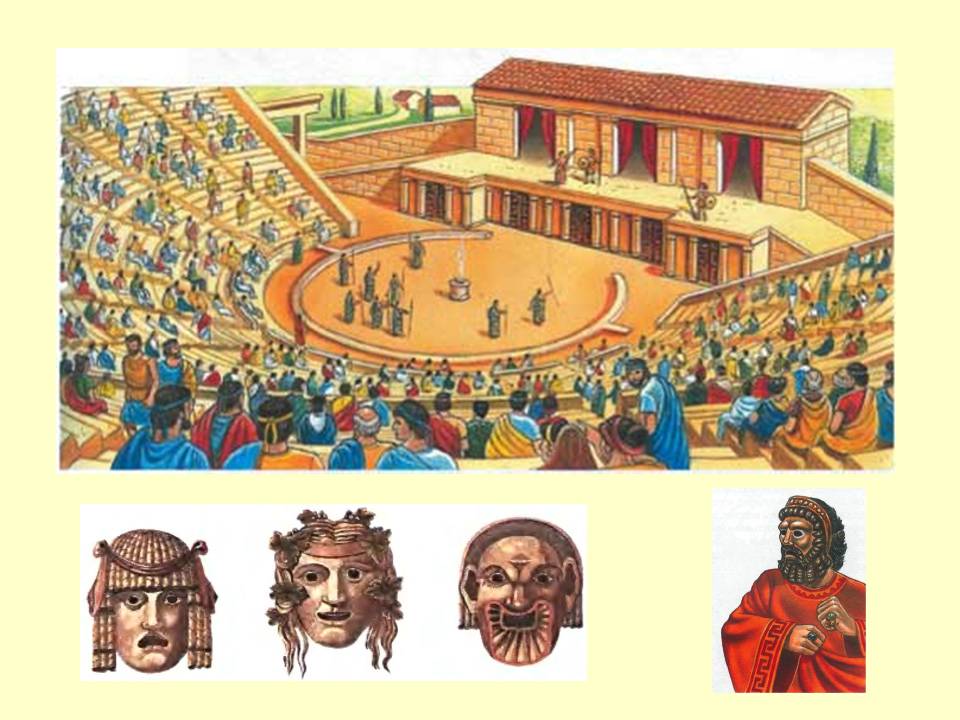 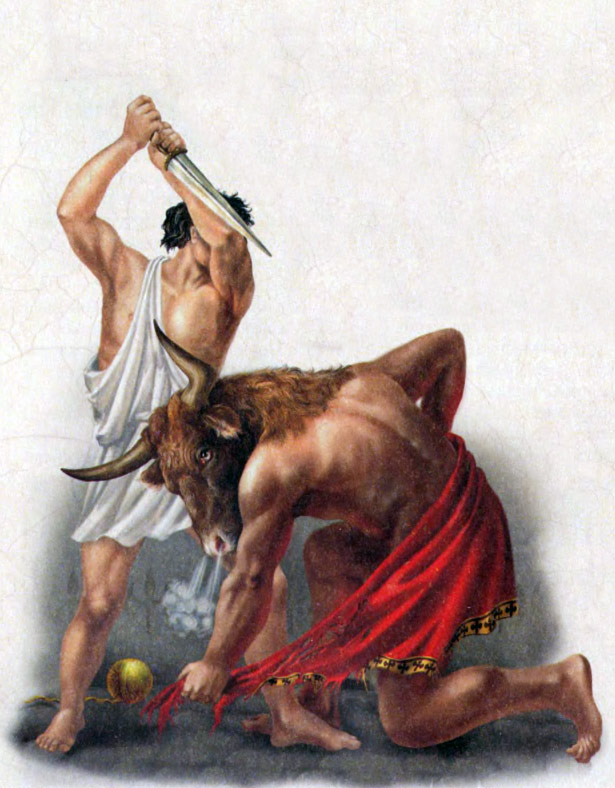 Древние греки не сомневались в реальности того, о чем рассказывали в своих мифах и сказаниях. Для них все события - неоспоримая правда. Ученые-историки XVIII и XIX веков иначе отнеслись к греческим мифам. Они видели в них лишь легенды и сказки, не заключающие в себе реальной информации. Ученые были убеждены, например, что никакого похода греков на город Троя не было и что герои поэм Гомера «Илиада» и «Одиссея» -мифические, а не исторические фигуры.
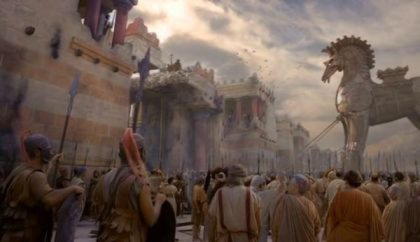 Единственным из европейцев,
поверившим эпосу,
оказался
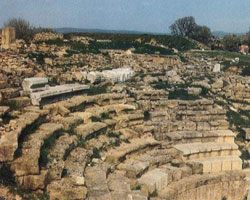 Генрих Шлиман
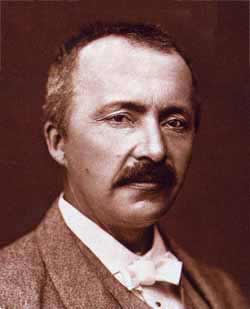 Став взрослым и очень богатым человеком, изучив множество языков, в том числе древнегреческий, он приступил к раскопкам и действительно нашел ворота, башню, дворец и даже сокровища Трои: великолепные золотые и серебряные украшения и оружие.
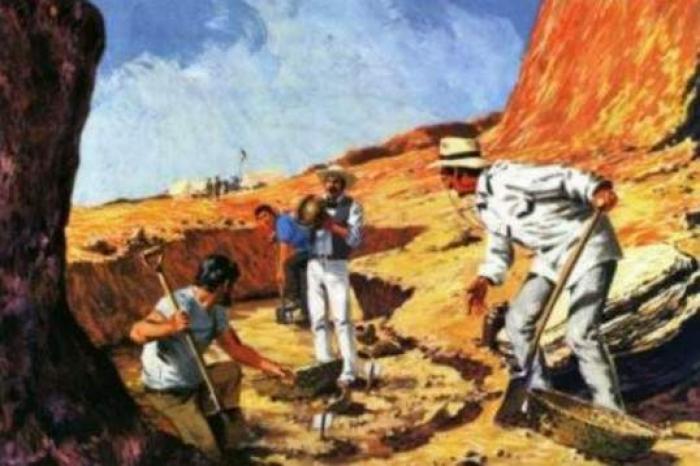 Раскопки Трои.
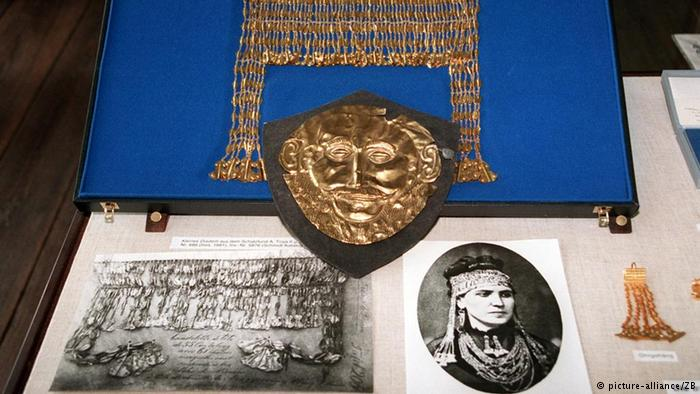 "Клад Приама" и знаменитая фотография жены Шлимана Софии